Update Digitale Projekte
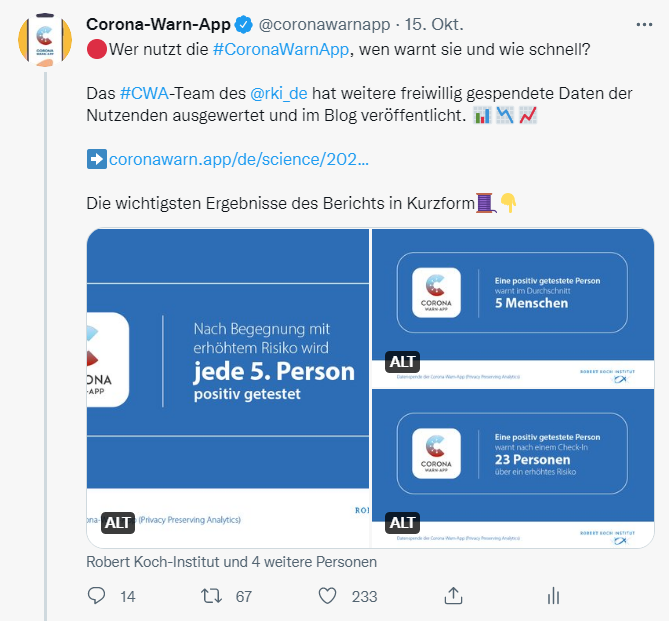 Kennzahlen: 	> 35 Millionen Downloads |>560.000 geteilte positive Ergebnisse |
Entwicklung: 	Version 2.12. (ab 20. September)
	- 7-Tage-Inzidenz der Hospitalisierung
	- Zahl der COVID-Erkrankten auf Intensivstationen
	- universeller QR-Code-Scanner
	- Interaktives Dashboard (Downloads, Tests, Warnungen usw.)
Kommunikation: 	Evaluationsbericht PPA	   
	- Tweet: 80k Impressions, 4000 Interaktionen, 282 Link-Klicks
	Version 2.11/2.12
	-Tweets: ~75/80k Impressions (Retweets RegSprecher, BSI, BMG)	-Gutes Medienecho (dpa -> klassische Medien)
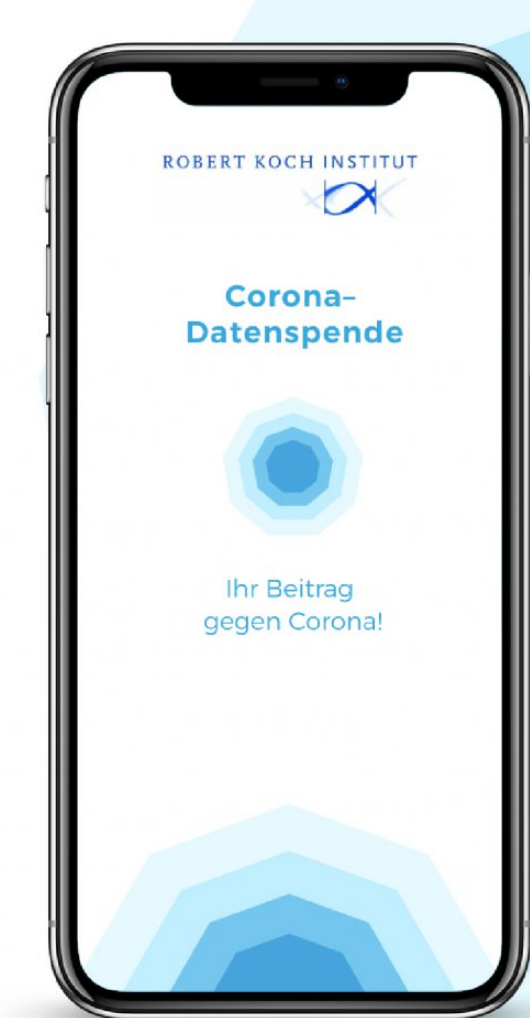 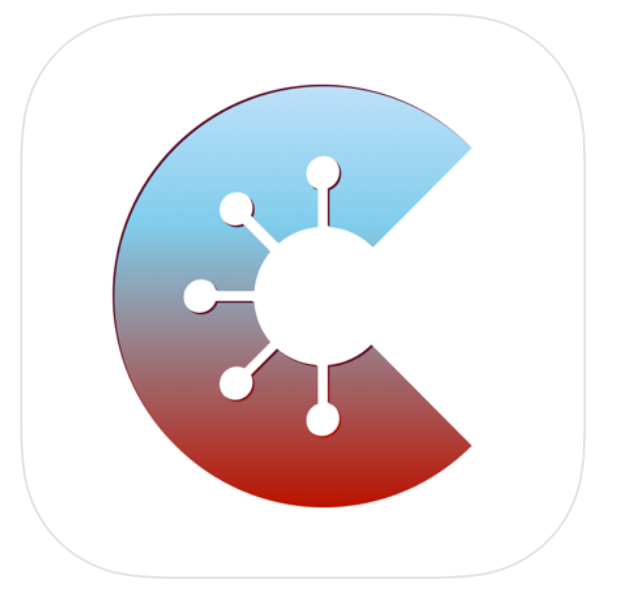 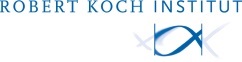 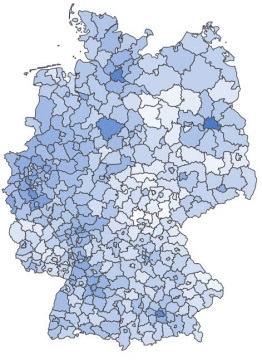 Kennzahlen:	CovPass-App: >22 Mio. Downloads (Stand 16.10.)
	CovPassCheck-App: ca. 525.000 Downloads (Stand 16.10.)
Entwicklung:	Version 1.10 veröffentlicht: u.a. ScreenReader-Anwendung, 	Taschenlampenfunktion integriert
Kommunikation: 	Tweet zu CovPassCheck-App auf @coronawarnapp, 
	>250k Impressions, 500 RT, Kommentare
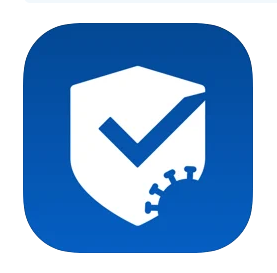 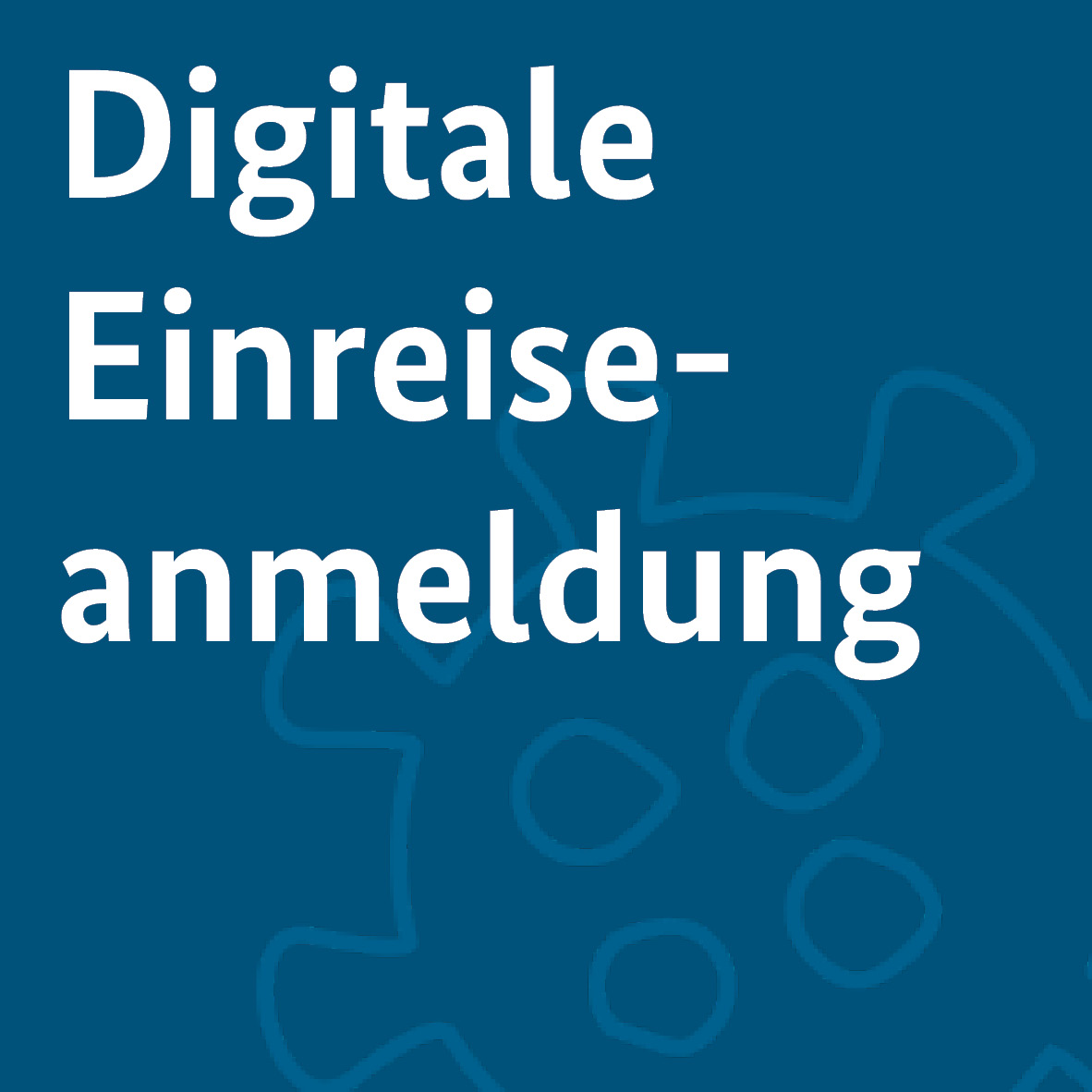 Kennzahlen: 	> 50.000 Anmeldungen pro Tag	> 15,4 Mio. Anmeldungen seit 11/2020

Entwicklung: 	- zusätzliche Informationen für Reisende, dass die Ausweisung als 	  Risikogebiet sich kurzfristig ändern kann 
	-  Optimierung GA-Portal
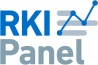 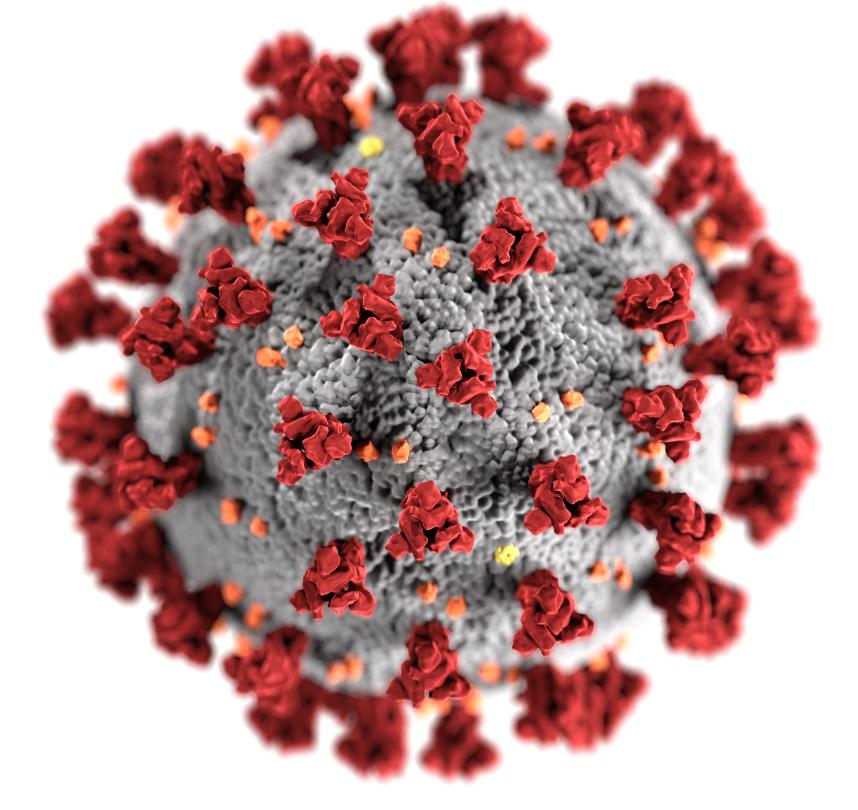 22.10.2021